План заходів управління у справах сім’ї та молоді, присвячених відзначенню 200-річчя з дня народження Т.Г. Шевченка
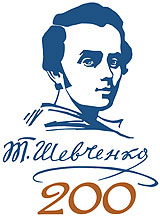 Правова основа  заходів:
Постанова Верховної Ради України "Про підготовку та відзначення 200-річчя від дня народження Тараса Григоровича Шевченка" від 19 червня 2013 року 

Указ Президента України "Про додаткові заходи з підготовки та відзначення 200-річчя від дня народження Тараса Шевченка" № 257/2012 від 11 квітня 2012 року

Розпорядження Кабінету Міністрів України "Про затвердження плану заходів з підготовки та відзначення 200-річчя від дня народження Т.Г.Шевченка та 150-річчя від дня його перепоховання" № 167-р від 2 березня 2011 року
Напрями заходів
План проведення заходів
План проведення заходів
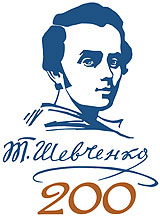 «ВІДЧУВАЮЧИ ТАРАСА»
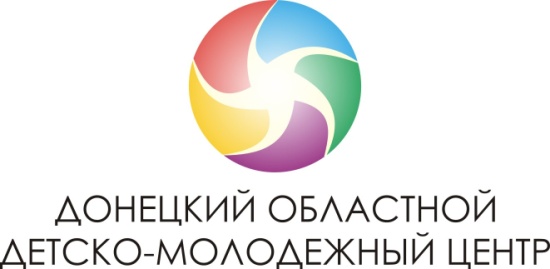 Перший сет відкритого марафону аматорської мультімедійної творчості «Закоулки».
1 грудня 2013 - 1 березня 2014
Цілі та завдання:
пропаганда творчості Тараса Шевченка;
популяризація поезії та суміжних , синтетичних напрямів медіатворчості;
розвиток творчого потенціалу представників дитячих та молодіжних громадських організацій;
сприяння розвитку та набуттю досвіду в напрямку медіа;
відбір і популяризація кращих конкурсних творів;
У першому сеті аматорського марафону можуть взяти участь всі бажаючі - представники дитячих та молодіжних громадських організацій без вікових обмежень.
«15 НЕВІДОМИХ ФАКТІВ ПРО Т.Г.ШЕВЧЕНКА»
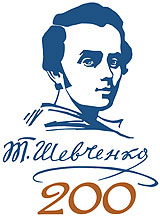 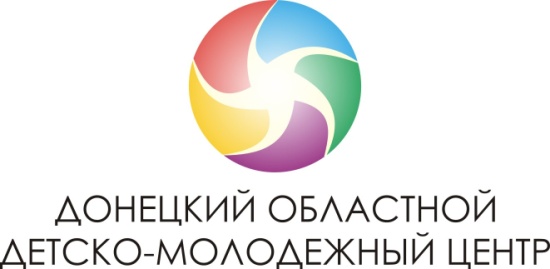 міні-квест (лютий-квітень 2014 р.) для керівників дитячих і молодіжних громадських організацій
«ПРОГУЛИВАЯСЬ ВМЕСТЕ С Т.Г.ШЕВЧЕНКО»
міні-квест для школярів, учасників «Патріотичної ігри» 
(лютий-квітень 2014 року)
ЛІТЕРАТУРНИЙ ВЕЧІР ПАМ'ЯТІ Т.Г.ШЕВЧЕНКА
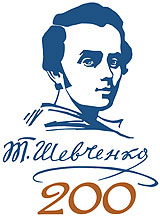 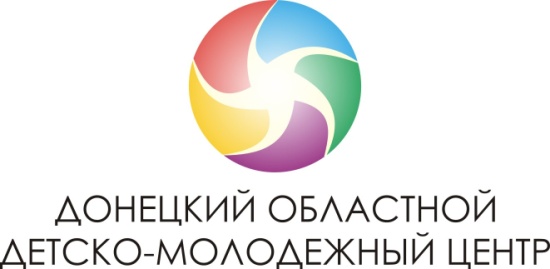 «МОЄ МІСТО і ТАРАС ШЕВЧЕНКО»
 
конкурси: 
- Оповідань /есе/ 
- фотографій 
- відеороликів
Донецька обласна державна адміністраціяРада ректорів вищих навчальних закладів Донецької областіДонецька обласна колегія Всеукраїнської студентської ради при Міністерстві освіти і наукиУкраїниДонецька асоціація студентських профспілкових організацій
Донецький обласний фестиваль-конкурс студентської творчості“Ми твої спадкоємці, Тарасе”
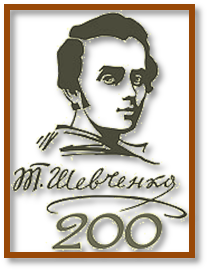 Засновники та організатори фестивалю:
Засновник:
- Донецька обласна державна адміністрація;
Організатори фестивалю:
       - Рада ректорів вищих навчальних закладів Донецької області;
       - Донецька обласна колегія Всеукраїнської студентської ради при Міністерстві освіти і науки України;
      - Донецька асоціація студентських профспілкових організацій.
Мета та завдання фестивалю-конкурсу:
МЕТА:
вшанування пам’яті художника, письменника, мислителя Т.Г. Шевченка;
 виявлення та підтримка творчої студентської молоді, надання їй можливості реалізувати свій творчий потенціал, залучення студентської молоді до культурно-історичних цінностей, збереження та примноження інтелектуального потенціалу Донецької області, популяризація молодіжної творчості серед широких верств населення.
ЗАВДАННЯ:
активізація організаційно-творчої та пошукової роботи і обмін досвідом роботи в питаннях популяризації творчості Т.Г.Шевченка;
сприяння глибшому усвідомленню студентською молоддю ролі Тараса Шевченка в культурно-історичному контексті України, впливу його творчих набутків на втілення нових ідей;
 розвиток творчих ініціатив молодих митців; реалізація творчого потенціалу студентської молоді Донецької області;
Порядок проведення фестивалю-конкурсу:
Конкурс проводиться в два тури:
  перший тур – вузівський, відбірковий;

другий – обласний фестиваль-конкурс, в   якому беруть участь переможці вузівського туру конкурсу.
 третій – гала - концерт (фінал конкурсу).
Жанрові напрямки фестивалю:
Жанр «Художнє слово» (читці);
Жанр «Авторська поезія і проза»;
Жанр «Театральне мистецтво»;
 Жанр «Образотворче мистецтво»;
Жанр «Українська пісня».
Джерела фінансування фестивалю:
управління  у справах  сім’ї та молоді обласної державної адміністрації;

частково за рахунок оргвнесків від кожного ВНЗ-учасника;

благодійні внески, спонсорська допомога та інші надходження, не заборонені законодавством.
ДЯКУЮ ЗА УВАГУ!
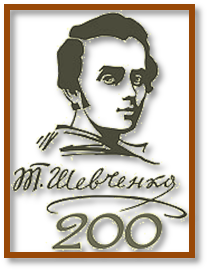